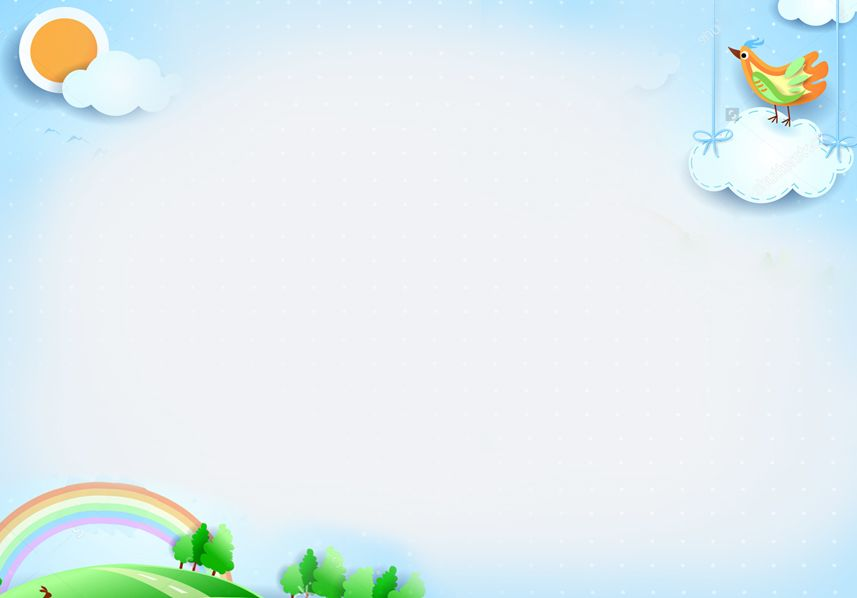 PHÒNG GIÁO DỤC VÀ ĐÀO TẠO QUẬN LONG BIÊN
TRƯỜNG MẦM NON BẮC BIÊN
GIÁO ÁN CHUYÊN ĐỀ
Hoạt động chăm sóc vệ sinh cá nhân 

Đề  tài : Rèn kỹ năng rửa mặt
Đối tượng: Trẻ 5 tuổi  A1
Người thực hiện: Ngô Thị Phương Châm
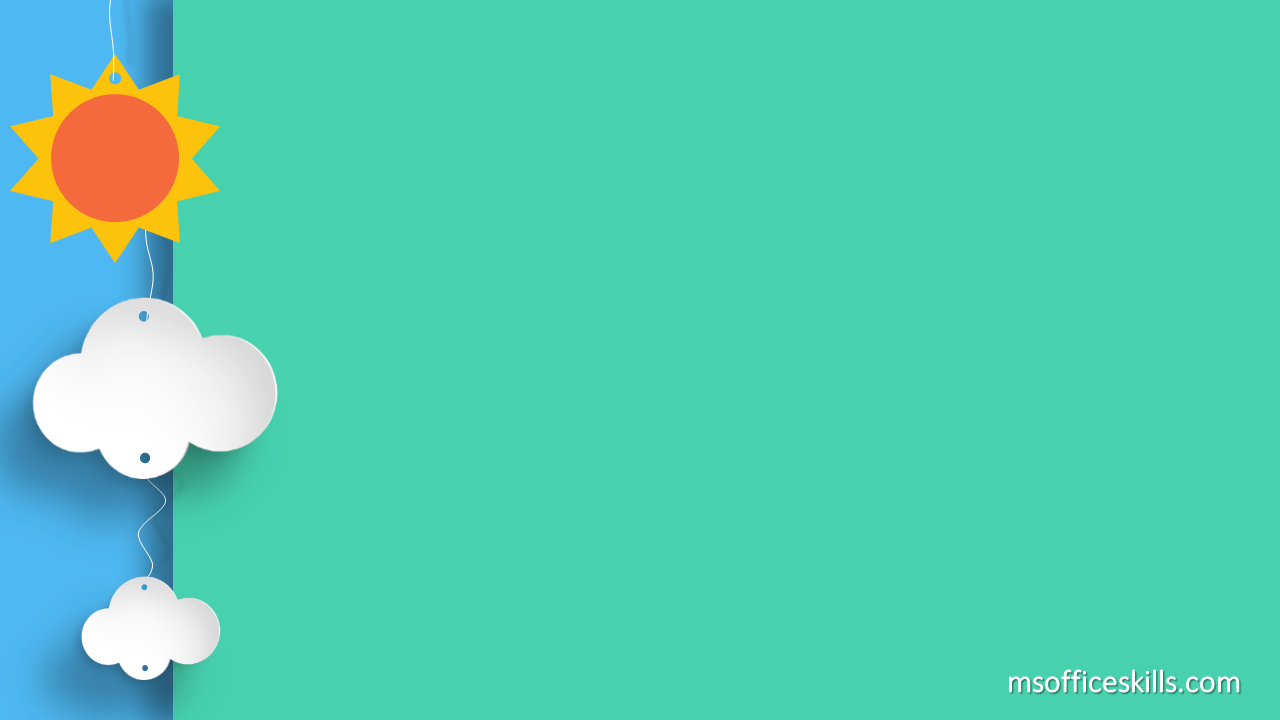 I. Mục đích yêu cầu
1. Kiến thức.
- Trẻ thực hiện rửa mặt đúng theo quy trình(7 bước), biết rửa mặt vào lúc khi
ngủ dậy và khi mặt bẩn.
- Biết sử dụng khăn mặt riêng.
- Biết rửa mặt hàng ngày để luôn có khuôn mặt sạch đẹp.
2. Kỹ năng.
- Phát triển khả năng quan sát ghi nhớ có chủ định.
- Rèn cho trẻ kỹ năng khéo léo khi rửa mặt(Trải khăn, dịch khăn, gấp khăn theo đúng các bước, không để rơi khăn, luôn để da mặt tiếp súc với vùng khăn sạch)
- Trẻ hào hứng tham gia hoạt động. 
3. Giáo dục:
- Trẻ có thói quen rửa mặt khi ngủ dậy, khi mặt bẩn để luôn có khuôn mặt xinh sắn đáng yêu, Đồng thời trẻ biết vệ sinh thân thể sạch sẽ giúp cơ thể khỏe mạnh
II. Chuẩn bị
- Nhạc bài hát “Tập rửa mặt”
- Mỗi trẻ một khăn mặt ướt và sạch phơi trên giá khăn.
- Giá phơi khăn, chậu đựng khăn mặt.
- Quần áo, đầu tóc cô và trẻ gọn gàng.
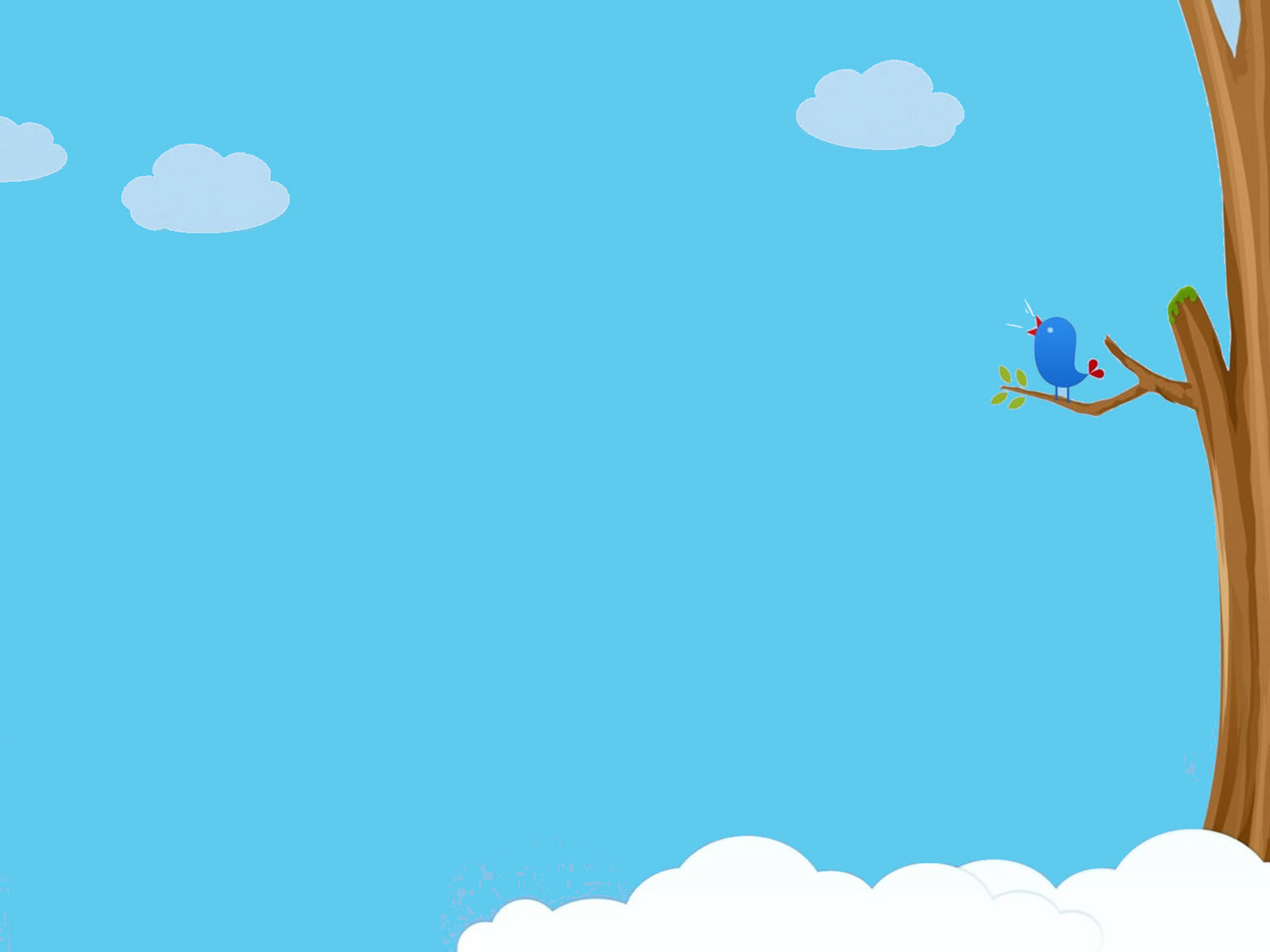 Phần1:Kiến thức.
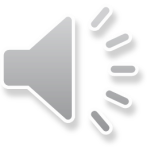 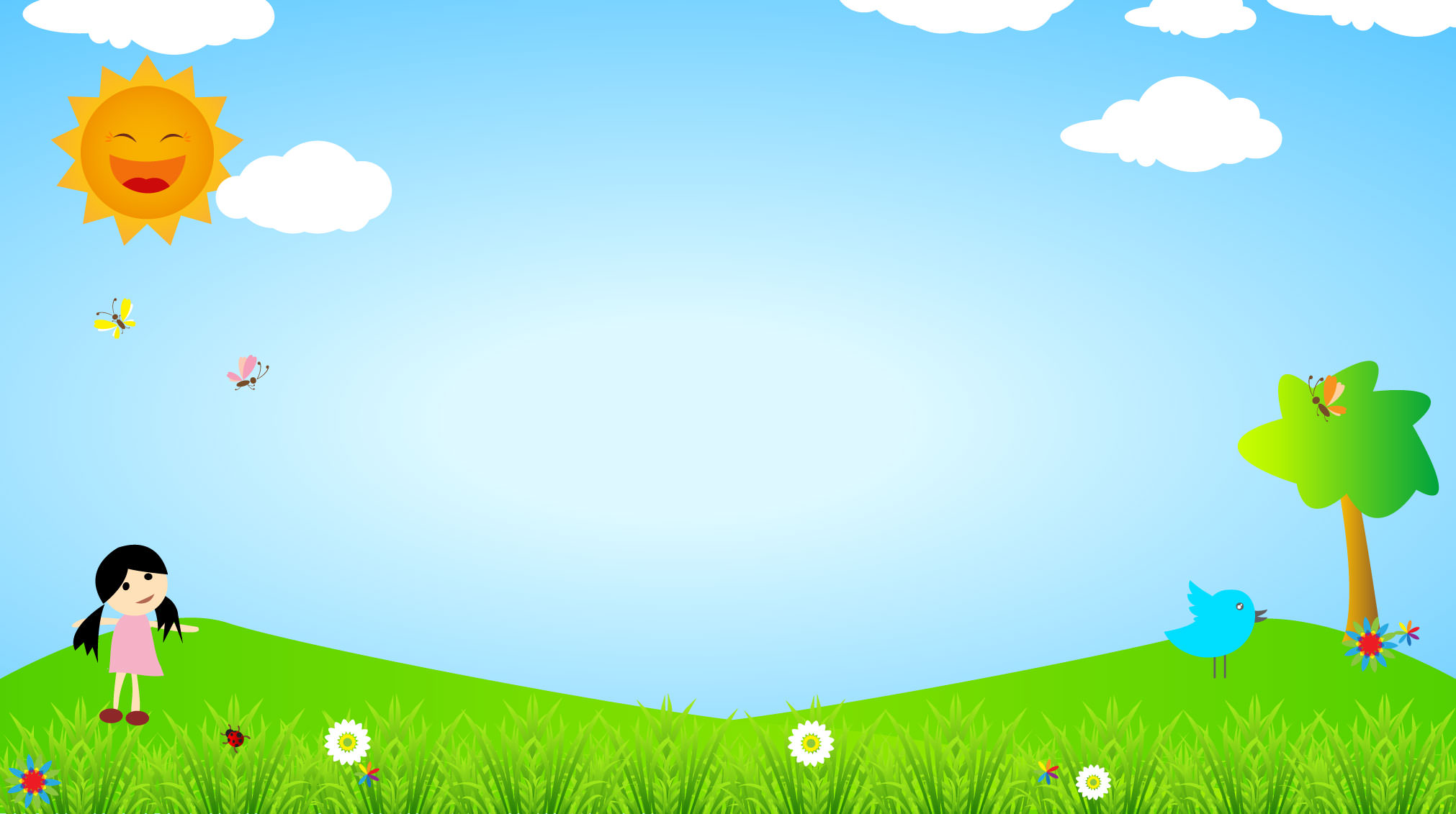 Phần 2: Trổ tài
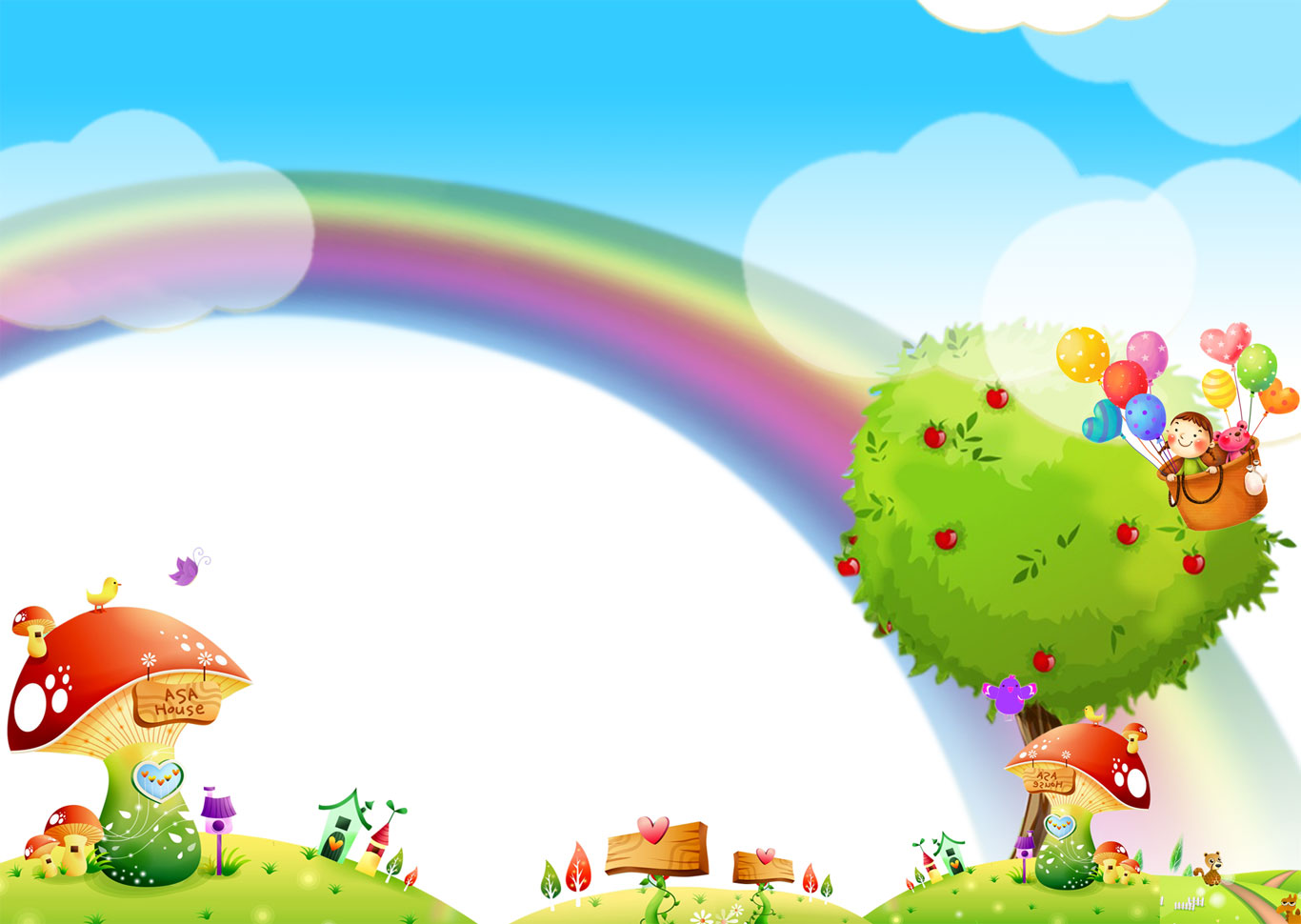 Phần 3. 
  Cả nhà chung sức.
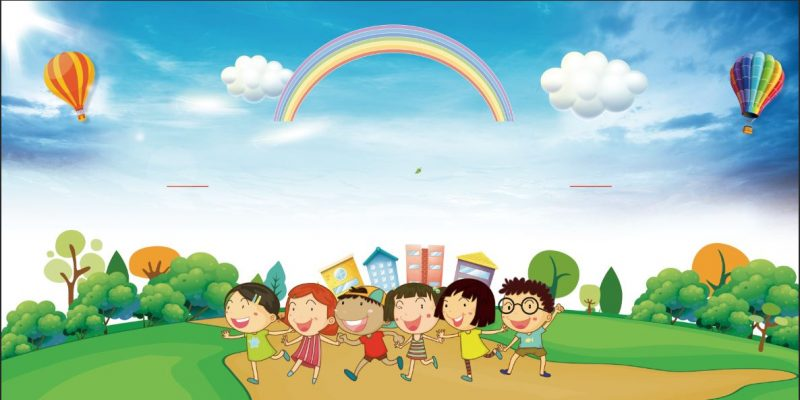 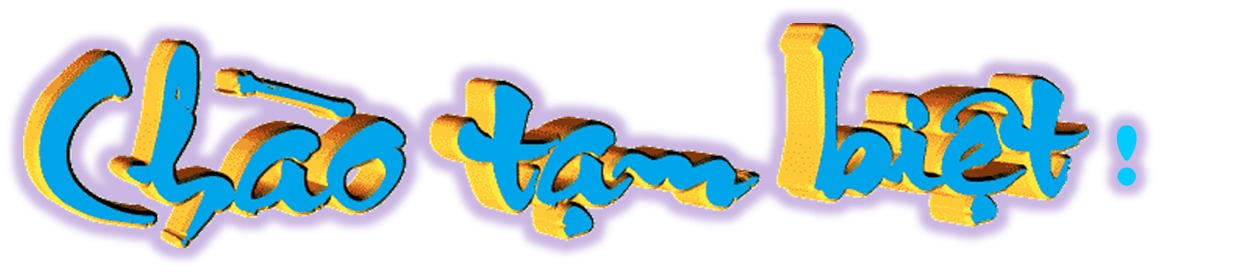